Food Security, Biosecurity and National Security in the Melanesian Arc – 
THE FIJI CONTEXT
PRESENTATION BY HIS EXCELLENCY HIGH COMMISSIONER YOGESH PUNJA
HIGH COMMISSIONER OF THE REPUBLIC OF FIJI
1
OVERVIEW
Introduction
National Security
Biosecurity
Food Security
Climate Change
Conclusion
2
Fiji High Commission - Canberra, Australia
introduction
Fiji is a country of over 300 islands, 1/3 of which are inhabited. 
Population of close to 900,000
Total land area approx. 18,700 sqm
Exclusive Economic Zone (EEZ) 1,290,000 km2
3
Fiji High Commission - Canberra, Australia
NATIONAL SECURITY
Fiji as a transit point for transatlantic / transnational drug smuggling into Australia & NZ.
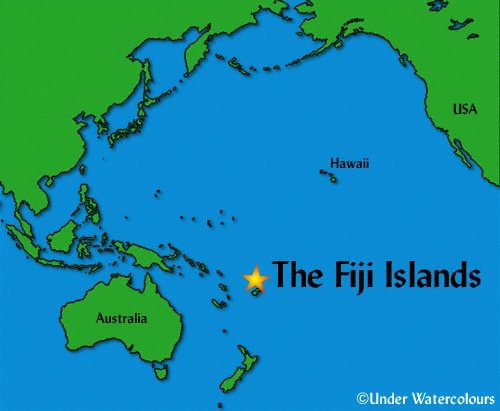 4
Fiji High Commission - Canberra, Australia
NATIONAL SECURITY
ii.	Money Laundering & Terrorist Financing
A National Risk Assessment was conducted to identify Fiji’s risks and vulnerabilities
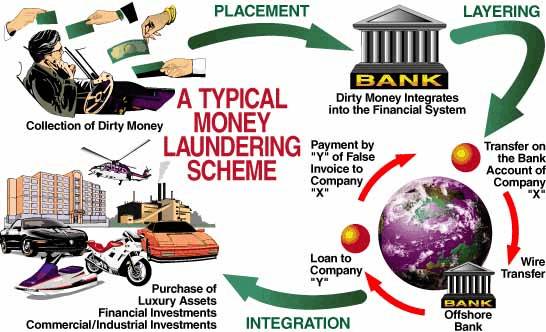 5
Fiji High Commission - Canberra, Australia
NATIONAL SECURITY
iii.	Monitoring and patrolling of our EEZ / Policing the Pillage of Fisheries resources from our EEZ
Fiji has an exclusive economic zone (EEZ) of about 1,290,000 km2, while having a land area of about 18,333 km2
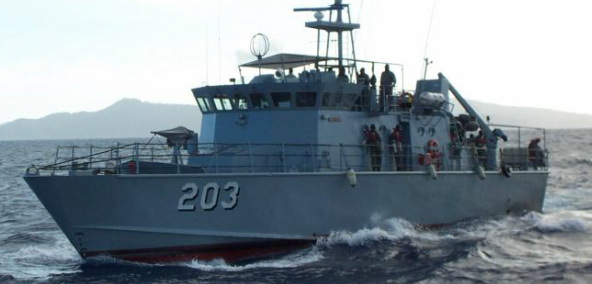 6
Fiji High Commission - Canberra, Australia
NATIONAL SECURITY
iv. 	Political and Economic uncertainty & Skilled Migration
Migration levels; 
1987: 2,460 – 5,000 people
1992: 4,600 people
2001: 6,300 people
1987 – 2001: 75,800
Indo-Fijians: 89%
Fijians & other races: 11%
7
Fiji High Commission - Canberra, Australia
BIOSECURITY
Biosecurity is one of the most important national security considerations
The American Iguana threat
Asian subterranean termites
Fruit flies
Taro beetle
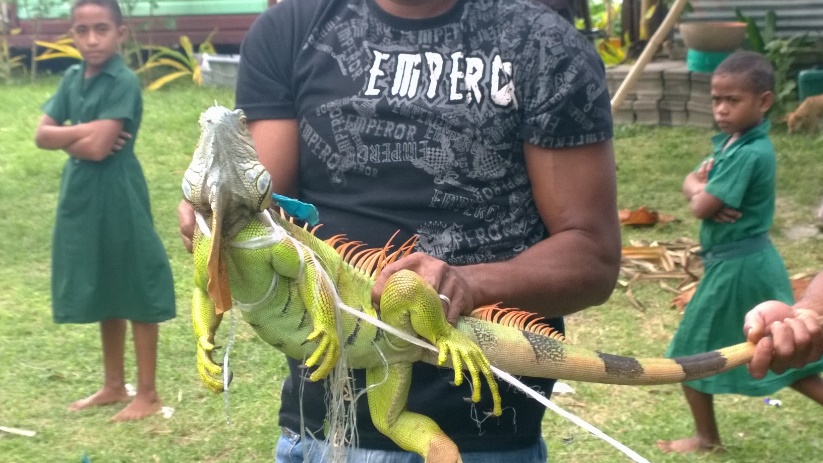 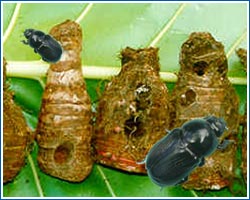 8
Fiji High Commission - Canberra, Australia
FOOD SECURITY
The concept of ‘food security’ in the Fijian context is defined as the ability to produce safe, healthy, affordable food for all Fijians at all times
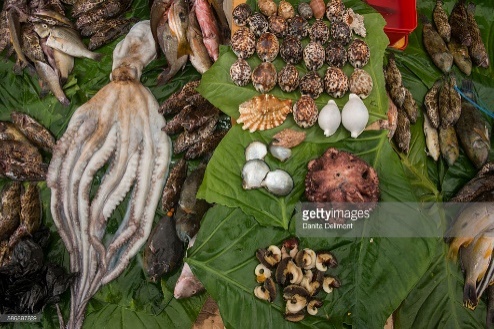 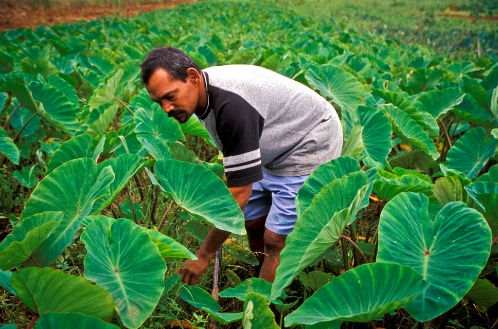 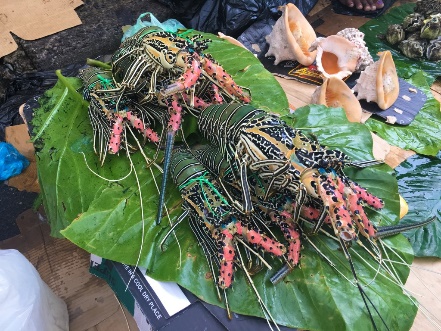 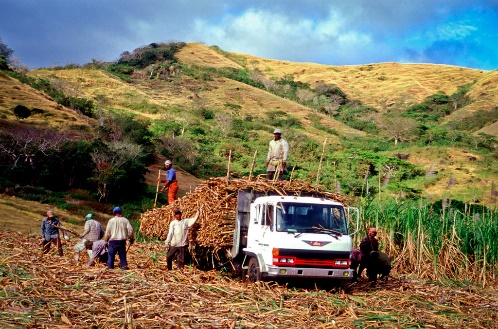 9
Fiji High Commission - Canberra, Australia
CLIMATE CHANGE
As a Pacific Island nation, Climate Change is an issue that I close to our heart.
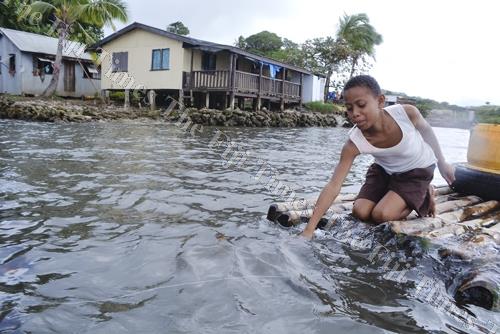 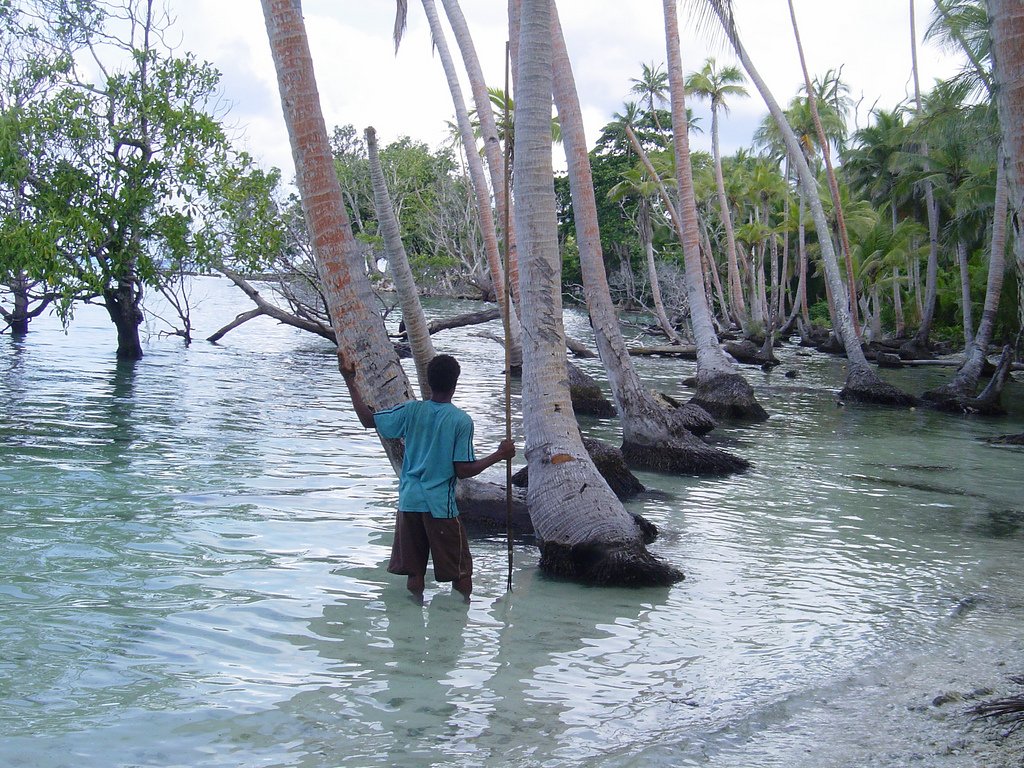 10
Fiji High Commission - Canberra, Australia
CONCLUSION
Security is a major concern for Fiji
Food Security + Biosecurity = National security
11
Fiji High Commission - Canberra, Australia
VINAKA
12
Fiji High Commission - Canberra, Australia